Pronunciation and accents
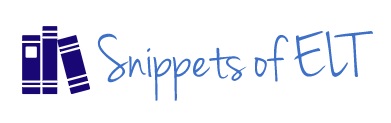 If you’re struggling to pronounce the sounds «th», at least there’s some good news… :)
https://www.telegraph.co.uk/science/2016/09/28/th-sound-to-vanish-from-english-language-by-2066-because-of-mult/
Reflection on pronunciation
English is no longer what it was 30 years ago: as shown in the Telegraph article, it is now used worldwide and is now often called ELF, “English as a Lingua Franca”. This means that English is very frequently used between non-native speakers.
To what extent does a learner of English need to have a) a perfect pronunciation and b) a native-like accent in order to maintain a conversation in English?
INTELLIGIBILITY
What does it mean? Look up the word on a dictionary if you’re not familiar with it.
In your opinion, what is necessary to be intelligible?
Watch this video of former PM Mario Monti talking to Christiane Amanpour on CNN. 
http://edition.cnn.com/videos/world/2016/12/05/italy-intv-amanpour-mario-monti.cnn
Task 1: Comprehension. Answer the following questions:
What question does Amanpour ask Monti?
When did Monti hand in his resignation to Napolitano?
What does Monti think about Luigi Di Maio’s proposal?
What does Monti say about the international media? Why?
Task 2: Reflection: what do you think about Monti’s pronunciation? And what do you think about his accent?
Task 3: Pronunciation: watch the first minute of the video again and write down the first few sentences Monti says. What sounds are typically problematic for people who speak your mother tongue? How does he pronounce them?
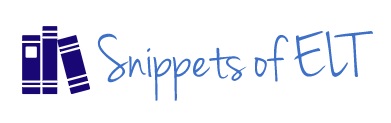